ПРЕЗЕНТАЦИЯ  К УРОКУ по теме«Первоначальные сведения о колебательном движении»
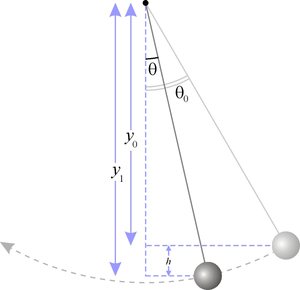 Движение, при котором тело в точности (или приближённо) равные промежутки времени проходит через одно и то же положение, называется колебательным движением
Сколько раз тело проходит через положение равновесия за время, равное периоду колебаний?
Укажите, какой буквой на рисунке обозначено положение равновесия 




            А       О
Являются ли колебательными данные виды движений:
движение секундной стрелки часов

движение смычка 

движение Земли вокруг Солнца

движение крыльев насекомых, 
   птиц
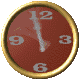 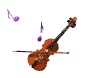 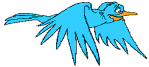 Во время колебаний  тело от положения равновесия может отклоняться на различные расстояния, большие и меньшие.
РАССМОТРИМ данные справочника
ЧИСЛО КОЛЕБАНИЙ КРЫЛЬЕВ ПТИЦ И НАСЕКОМЫХ ЗА 1 секунду

  Аист: 2   
                               колибри : 35-50               






                    
                                         шмель: 180-240                 муха:  190 -330
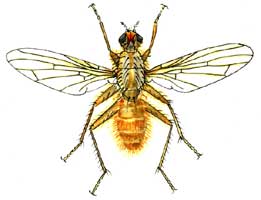 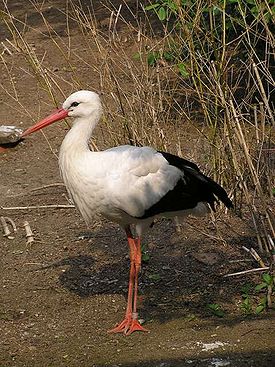 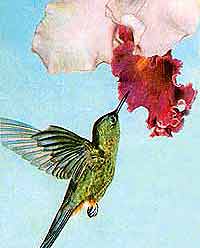 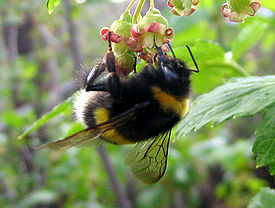 Число колебаний голосовых связок за 1 секунду
БАС  80 - 350
ДЕТИ   260-1050
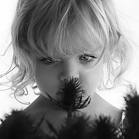 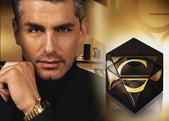 На рассмотренных примерах мы увидели, что несмотря на сходство представленных групп колебаний, они все-таки отличаются друг от друга. 

Таким образом, должны существовать величины для характеристики различий
колебательных движений
АМПЛИТУДА  (А) - наибольшее по модулю отклонение тела от положения равновесия
Возвратимся к рисунку






   1                   2




                       3
Различно отклонение тела от положения равновесия
В системе СИ:
    1[A] = 1[ м ]
Итак, чем же отличаются представленные колебания?
Мы будем рассматривать малые колебания, когда дугу можно заменить отрезком. На каком рисунке изображено такое колебание?
ПЕРИОД  ( Т ) – промежуток времени, за который совершается одно полное колебание
Мы уже знаем два признака колебательного движения:
Периодичность
Движение то в одну, то в другую сторону
Запишем определение периода:
В системе СИ:
   1[Т] = 1 [ с ]
ЧАСТОТА ( ν- ню) – число колебаний за 1 секунду
Рассматривая данные справочника, мы  увидели, что число колебаний за единицу времени может быть различным.
Значит, должна существовать величина, характеризующая эти различия
В системе СИ:
   1[ν] = 1 [ Гц ]
Презентацию выполнил ученик 11 Б класса Тарасов Алексей
Спасибо за внимание !